Topik 7 
TEKNOLOGI MAKLUMAT DAN KOMUNIKASI (TMK) PENGGERAK KESEPADUAN NASIONAL DI MALAYSIA
MPU21042
Penghayatan Etika dan Peradaban

Pengajian Diploma Kolej Komuniti
Kandungan Topik 7
02
01
Menerangkan
Menerangkan
konsep hubungan manusia dan teknologi.
evolusi dan pengglobalan teknologi.
03
04
Memilih
Menerangkan
TMK sebagai platfom pengukuhan kesepaduan nasional
etika dan peradaban dalam penggunaan TMK
05
Menerangkan
isu semasa TMK
[Speaker Notes: Cadangan agihan bab ini,  topik 01-03 untuk Minggu 8, dan topik 04-05 untuk Minggu 9. Silibus menetapkan Kuliah sebanyak 2 jam dan Tutorial sebanyak 4 jam. Jumlah 6 jam. Satu minggu 3 jam pertemuan. Maka, bagi topik ini sebanyak 2 minggu diperuntukkan untuk dilaksanakan.]
01
Teknologi
Evolusi dan penglobalannya
Sinopsis
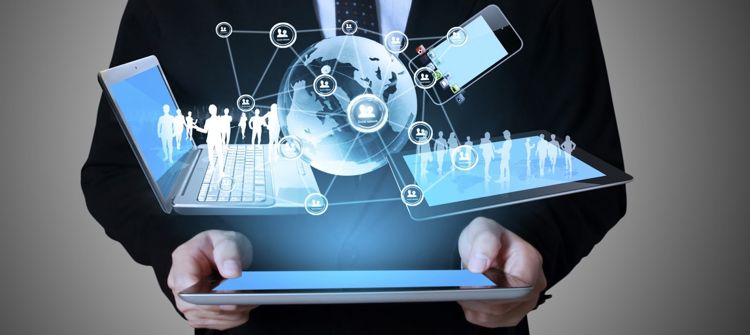 Perkembangan teknologi semasa (ICT) dalam pelbagai bentuk aplikasi dan media sosial mempengaruhi pembinaan kesepaduan nasional. 

Kefahaman mengenai etika dalam penggunaan ICT, pembentukan budaya masyarakat digital dan disiplin penggunaannya perlu diterapkan dalam masyarakat hari ini.
Set Induksi
Masuk ke link ini dan jawab soalan tersebut:
            Pengenalan teknologi*
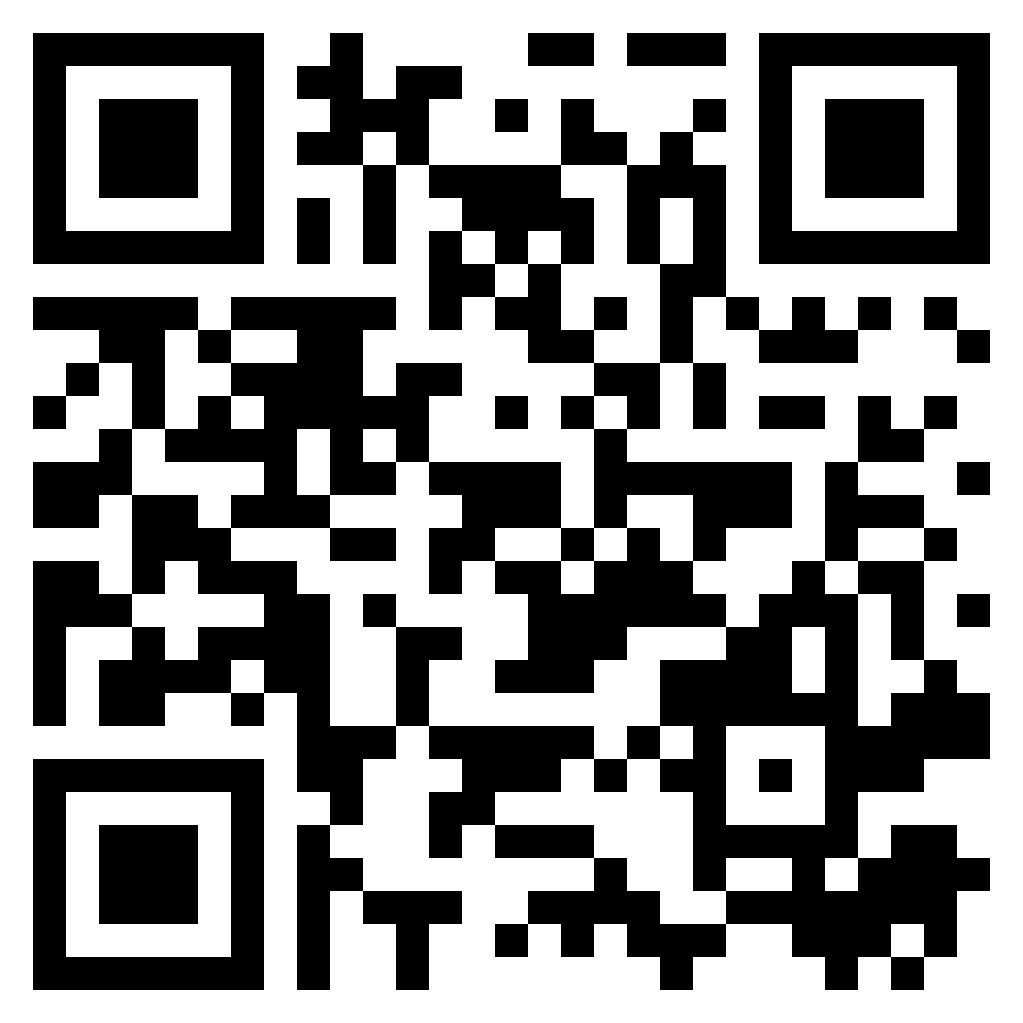 [Speaker Notes: * Menggunakan aplikasi wizer.me, pensyarah boleh mencipta pelbagai bentuk soalan induksi dan dapat menguji dan melihat prestasi pelajar di dalam kelas. Set induksi ini meminta pelajar membuat carian dalam kotak Word Search Puzzle berkenaan beberapa peralatan teknologi berkaitan komunikasi. Ini bagi memulakan ransangan pengetahuan pelajar terhadap topik yang akan dibincangkan.]
Evolusi merupakan perkembangan beransur-ansur terutama pada bentuk yang kompleks
- Kamus DBP Edisi ke:4
Global merujuk kepada 
meliputi, mempengaruhi atau mengenai seluruh alam sejagat.
- Kamus DBP Edisi ke:4
Tonton video berikut:
Sejarah Komunikasi
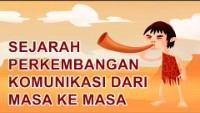 Senaraikan apakah peralatan komunikasi yang terdapat dalam video di sebelah?
[Speaker Notes: Video adalah berkaitan sejarah perkembangan komunikasi dari masa ke semasa. Pautan video tersebut ialah https://www.youtube.com/watch?v=7cmWyXnaZRs. Sila copy paste link ini jika video yang diembed dalam slides tidak dapat dibuka.]
Latih Tubi 1
Imbas kod berikut dan jawab soalan diberikan:*
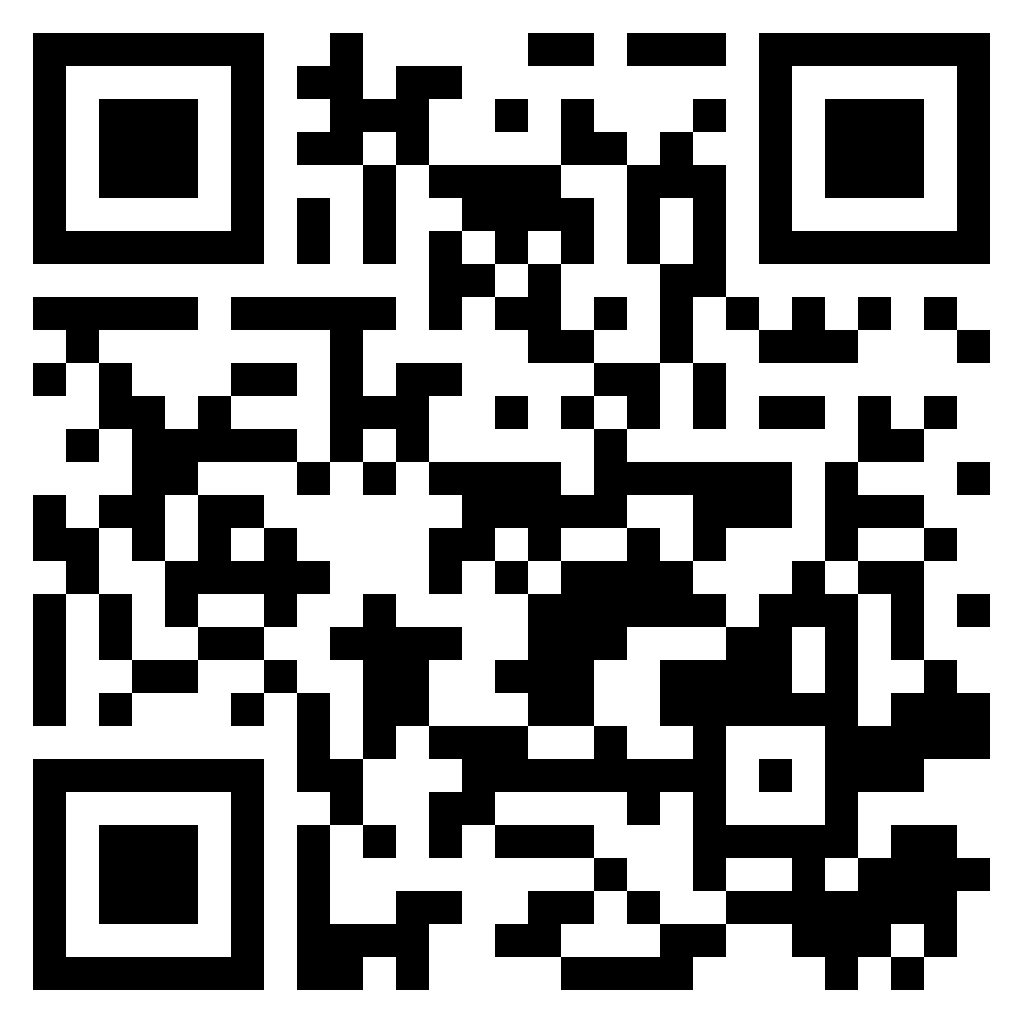 [Speaker Notes: Soalan latih tubi ini meminta pelajar membuat padanan (matching) antara gambar dan penerangannya. Kesemua 7 gambar adalah berkaitan kemajuan teknologi dalam kehidupan manusia.]
Garis Masa ICT di Malaysia*
1999
1991
1999
2000
1983
1989
TM Net
ISP Lain
Pengenalan Internet
RangKom
JARING
JARING A-Bone
Syarikat-syarikat lain yang turut menyediakan perkhidmatan ISP di Malaysia ialah Maxis Communications Berhad, DiGi Telecommunications Sdn Bhd. dan Time dotCom Berhad
Telekom Malaysia Berhad telah memulakan perkhidmatan TMNet, sebagai Pembekal Perkhidmatan Internet (ISP) kedua Malaysia
Perjanjian persefahaman dengan Asia Internet Holding (AIH) dari Jepun bagi mempertingkatkan perkhidmatan Internet untuk pengguna tempatan dan Asia Pasifik.
Dr Mohamed Awang Lah memulakan idea untuk menghubungkan Malaysia dengan dunia menggunakan internet di Makmal Universiti Malaya
Pelancaran Joint Advanced Integrated Networking.
Rangkaian Komputer Malaysia dilancarkan. Terhad kepada pengguna Universiti.
*Sumber: https:www.majalahsains.com/sejarah-internet-malaysia/
02
Hubungan
Manusia dan teknologi
Hubungan Teknologi dan Manusia
ICT sebagai Alat
Yang mempercepatkan banyak urusan…
Yang memudahkan dan meringankan tugas…
Yang membantu komunikasi lebih efisien…
Yang menghubungkan sesiapa sahaja dimana jua…
ICT sebagai beban
Kerja kepada orang yang tidak menguasai teknologi
Hidup kerana tuntutan kerja 24 jam, 7 hari seminggu
Seharian kerana dikejar pemiutang (kad kredit, rumah, kereta)
Hidup baharu (siber buli, hate speech, mangsa scam)
ICT sebahagian dari hidup kita
Pengurusan 
Pekerjaan
Pengurusan 
Kewangan
Pengurusan Harian
Pembelajaran online
Hiburan online
Berniaga online
Hebahan info online
Permohonan online
Semakan online
Bil online
Pembayaran online
Pembiayaan online
Digital Malaysia
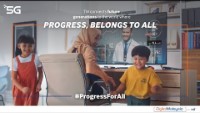 Nyatakan contoh rangkaian teknologi digital yang terdapat dalam paparan video 
di sebelah?
[Speaker Notes: Video adalah berkaitan perkembangan digital di Malaysia. Pautan video tersebut ialah https://www.youtube.com/watch?v=eou94NthZnI. Sila copy paste link ini jika video yang diembed dalam slides tidak dapat dibuka. Sesi ini boleh disoal secara individu. Gunakan laman web https://wheelofnames.com/ untuk memilih nama pelajar secara rawak.]
03
TMK
Platfom pengukuhan kesepaduan nasional
ICT sebagai ejen kesepaduan sosial
Individu
Mengaplikasi ICT secara bijak agar mendapat manfaat daripadanya
Institusi pendidikan
Mendidik berkaitan kelebihan dan kekurangan ICT agar dapat memupuk budaya etika sedari awal usia.
Pemerintah
Menyekat informasi yang membawa kepada kerosakan akhlak dan etika rakyat.
Perlu ada sekatan ke atas
Dark Web
LGBT
Extremism
Terrorism
Pornografi
Siber buli
04
Etika
Etika dan adab penggunaan TMK
Penghayatan ICT dalam kehidupan
05
Isu­²
Isu semasa berkenaan TMK
LDK
Buat latihan dalam kumpulan.
[Speaker Notes: Soalan latih tubi di slides seterusnya.]
Salah guna ICT…
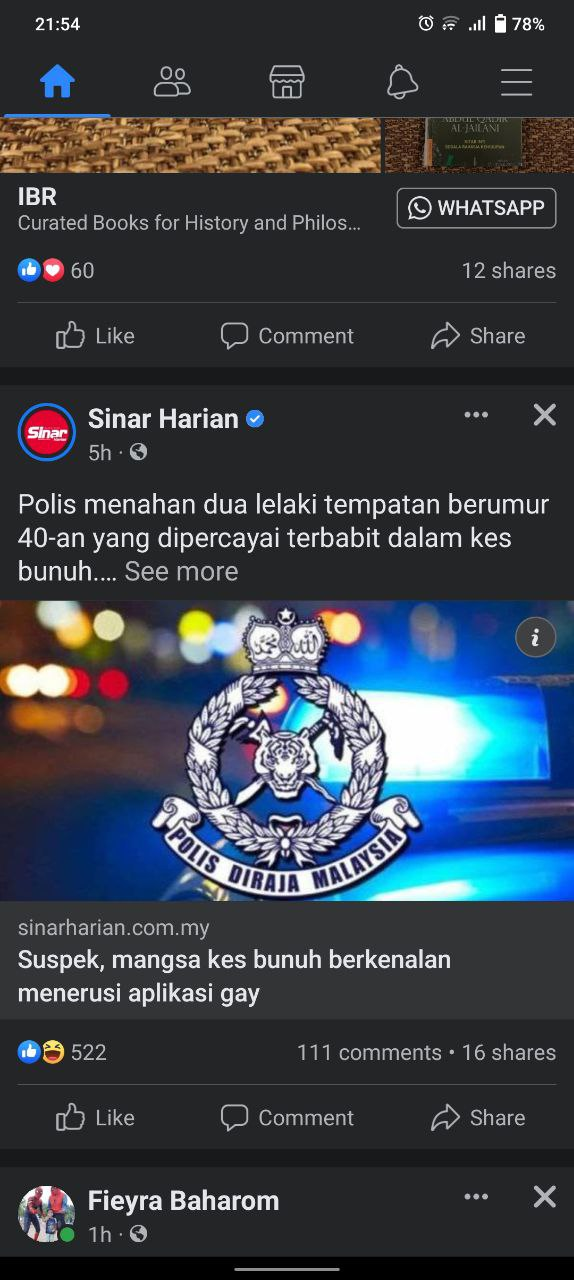 Isu 1
Apakah punca kepada isu ini?
Bagaimana peranan kita sebagai masyarakat untuk mengekang masalah ini dari terus berlaku? Fikirkan….
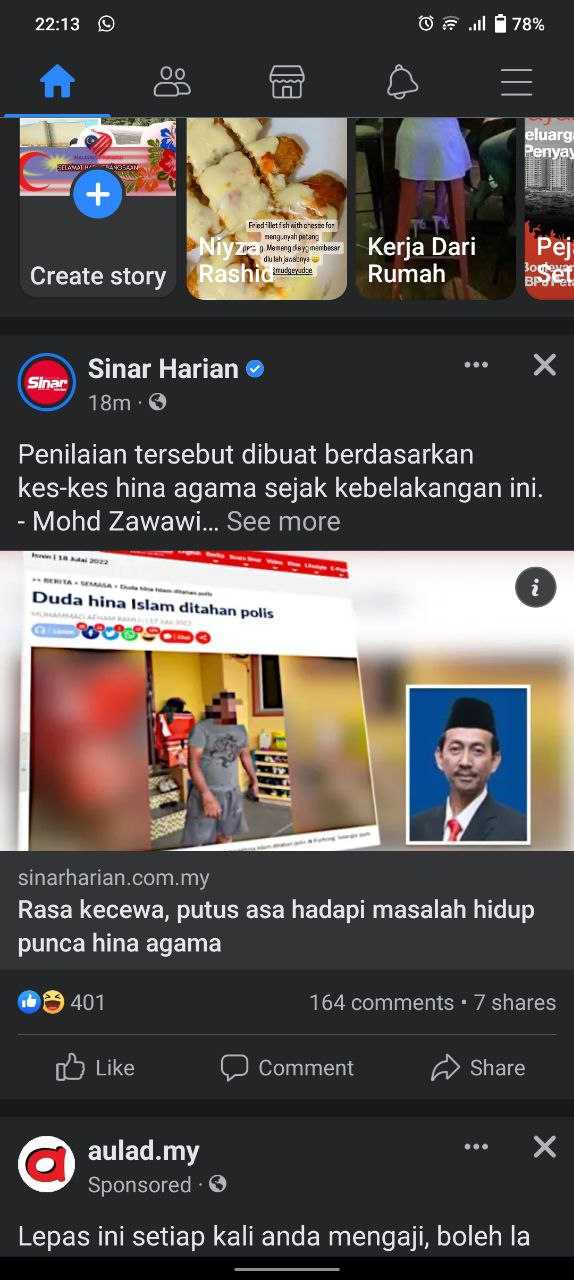 Isu 2
Siapakah yang patut dipersalahkan dalam isu ini? 
Bagaimana dapat dikaitkan isu ini dengan apa yang anda pelajari dalam kelas? Bincangkan…
[Speaker Notes: Buat aktiviti perbincangan dalam kumpulan bagi melihat respon dan idea-idea pelajar yang pelbagai. CLO 3:mempamerkan sikap yang positif terhadap isu dan cabaran
kontemporari dari perspektif etika dan peradaban. CLS4A: Kemahiran Personal.
Aktiviti boleh dibuat secara online melalui aplikasi Google Jamboard atau padlet dan seumpamanya. Jika aktiviti secara bersemuka, boleh juga dibuat menggunakan kertas mahjong dll…]
Peperangan bentuk baharu:
It’s Getting Harder to Spot a Deep Fake Video

https://www.youtube.com/watch?v=gLoI9hAX9dw


After Truth

https://www.youtube.com/watch?v=GLi7cNAJKA8

Kenalpasti isu dari dua klip video di atas. 
Berikan pandangan bagaimana anda berhadapan dengan isu ini.
[Speaker Notes: Tugasan boleh dibuat secara berkumpulan dan kemudian dibentangkan. Antara aplikasi yang boleh digunakan seperti Google Jamboard. CLO 3: mempamerkan sikap yang positif terhadap isu dan cabaran kontemporari dari perspektif etika dan peradaban. CLS4A: Kemahiran Personal.]
Kita sedang diintip:
The Great Hack. 

https://www.youtube.com/watch?v=iX8GxLP1FHo


This Is How Social Media Is Destroying Your Life

https://www.youtube.com/watch?v=e2Tq2gvGt80

Kenalpasti isu dari dua klip video di atas. 
Berikan pandangan bagaimana anda berhadapan dengan isu ini.
[Speaker Notes: Tugasan boleh dibuat secara berkumpulan dan kemudian dibentangkan. Antara aplikasi yang boleh digunakan seperti Google Jamboard. CLO 3:mempamerkan sikap yang positif terhadap isu dan cabaran kontemporari dari perspektif etika dan peradaban. CLS4A: Kemahiran Personal.]
Kesimpulan
Isi 1
Isi 2
Isi 3
Used in Mesopotamia from 3000 b.c., Stilus was used as a writing instrument
Was used as an egyptus writing instrument since 2800 b.c
In Greece and Rome when Egypt banned the export 
of papyrus
Isi 4
Isi 5
Isi 6
It was invented in China and it allowed the evolution of the printing press
It was created in Germany 
in 1440 by  
Johannes Gutenberg
The first computer was 
made in Berlin by Konrad Zuse in 1941
[Speaker Notes: Pelajar membuat kesimpulan dari keseluruhan topik ini. Pensyarah guide pelajar.]
02
PB
Baca arahan bagi tugasan penilaian berterusan di slides sebelah.
Penilaian Berterusan: PROJEK (40%)
Genres
Drama pendek (lakonan)
Dokumentari singkat
Voice over
Klip gambar
Arahan
Hasilkan sebuah video pendek dalam durasi 3 hingga 5 minit.
Pilih sebarang genre yang sesuai mengikut tajuk yang diberikan.
Rujuk rubrik dan perincian arahan tugas yang akan diberikan oleh pensyarah kelas.
Aplikasi
Kinemaster
Filmora
Quik
Adobe dll
Terima Kasih
Disediakan oleh
NORLIZA BINTI AB HALIM
Pensyarah Unit Pengajian Am
KOLEJ KOMUNITI KUALA KANGSAR


Sebarang komentar dan cadangan penambahbaikkan berkaitan 
bahan sokongan ini, 
 mohon emailkan di
norliza@warga.cckk.edu.my